CHE 112 Spring 2021
Lecture 11c – Colligative Properties
Overview/Topics
Molarity, Molality, Mol Fraction (review)
Definition Colligative Properties
Dependent on
Independent of
4 Properties
Boiling Point Elevation
Freezing Point Depression
Vapor Pressure Lowering
Osmotic Pressure
Math Problems
Skills to Master
HW 11c
Read
OER 11.4
Review of Units – Ch. 6
Units of Concentration
Molarity (M)
Molality (m)
Mol Fraction (Χ)
Can measure volume easier
Temperature Dependent
Can measure mass easier
Temp Independent
When mols matter
Temp Independent
Σ ΧA = 1
Molecular Weight (MW)
Density
Colligative Properties
Properties that depend on the amount (# molecules or moles) of *solute molecules dissolved in the solution, not on their chemical identity
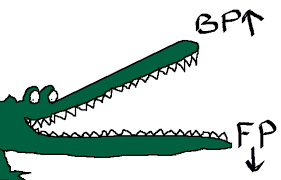 4 Examples
Freezing Point (Depression)
Boiling Point (Elevation)
Vapor Pressure (Lowering)
Osmotic Pressure
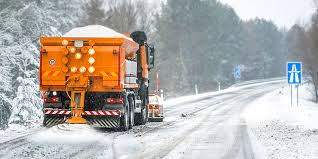 *Non-volatile solutes
*Unionized solutes
Vapor Pressure 
Lowering
Non-volatile solute = less particles at surface, therefore less particles evaporate therefore the Lower the Vapor Pressure
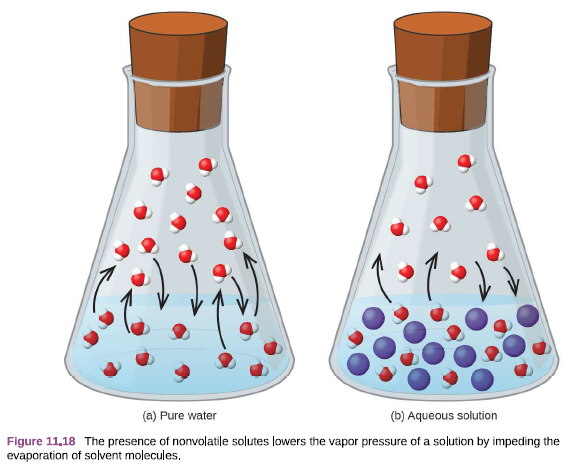 Gas
Condensation
Evaporation
Liquid
Dynamic Equilibrium
Good Picture but…
One tiny mistake?
Review 10c
Raoult’s Law
“Ideal Solution” – Solute = non-volatile
Psoln = Psolv · Χsolv
ΔPsoln = Psolv · Χsolute
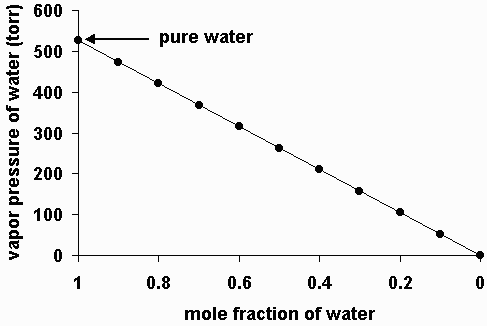 Example:
What is the vapor pressure of a solution in which 2 mols of HC2H3O2 is dissolved in 12 mols of H2O?  The vapor pressure of pure H2O at 25 °C = 23.8 mmHg.
Make it Harder?
Example:
Ionic Compounds = Ions
What is the vapor pressure of a solution in which 2 mols of MgCl2 is dissolved in 12 mols of H2O?  The vapor pressure of pure H2O at 25 °C = 23.8 mmHg.
Raoult’s Law
“Non-Ideal Solution” – Solute = volatile
Ptotal = PA + PB
Ptotal = ΧAPA + ΧBPB
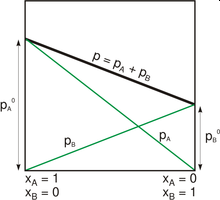 Example:
Non-idea = Volatile Solute
What is the vapor pressure of a solution in which 25.0 g of Ethanol [C2H5OH] (46 g/mol) is dissolved in 100.0 g of H2O (18.01 g/mol)?  

The vapor pressure of pure H2O at 25 °C = 23.8 mmHg.
The vapor pressure of pure Ethanol at 25°C = 61.2 mmHg.
Ideal vs Non-ideal Solutions
“ways to make it more complicated”
High Solute Concentrations – lead to deviations (solute/solute IMF)

IMF effect vapor pressure
Solute/Solvent << Solvent/Solvent
molecules held less tightly than expected
Pv > Raoults law
Solute/Solvent >> Solvent/Solvent
Molecules held tighter than expected
Pv < Raoult’s Law

Van’t Hoff Factor 
-ionic compounds rarely dissociate 100%
- Correction factor
Actual # of ions produced
i =
Theory # of ions produced
Know deviations
Won’t use deviations
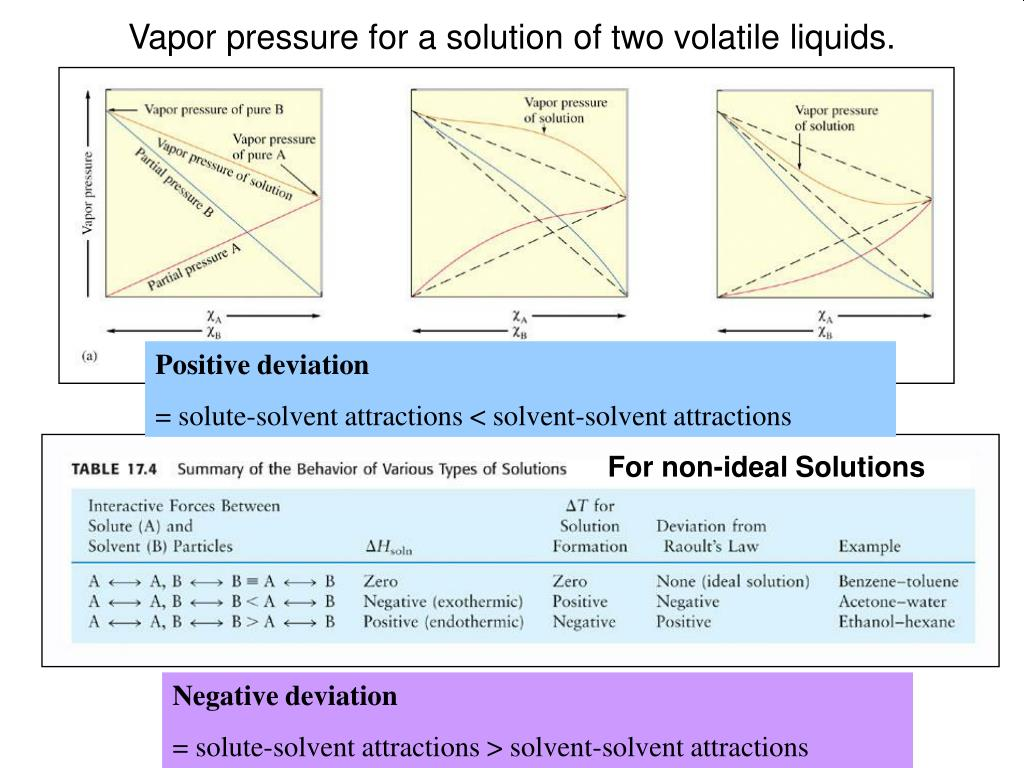 Just Cool Pictures
Boiling Point 
Elevation
Boiling Point occurs when Pv = Patm 
If Pv is lowered then it takes more energy to get Pv = Patm
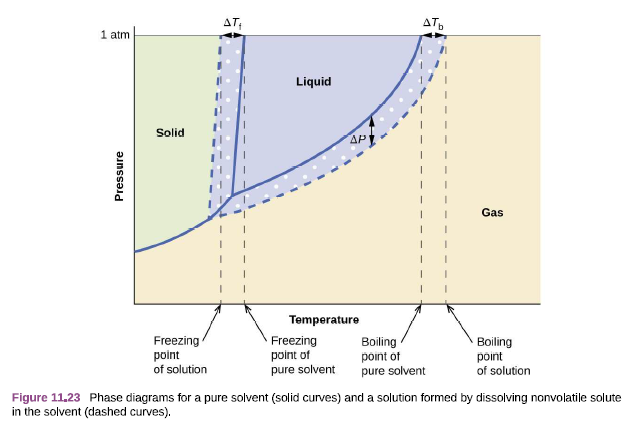 Freezing Point 
Depression
Opposite for Freezing
The line does not intersect until below the normal Fp
Harder for solvent particles to form a lattice (due to impurity)
Cheat Sheet
Table 11.2 p626
Calculating Bp and Fp of Impure Solutions
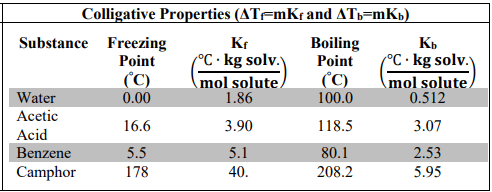 ΔT = change in temperature (°C)
m = molality =
ΔTf = mKf
or
Kf = molal freezing point depression constant
ΔTb = mKb
Kb = molal boiling point elevation constant
Depends on solvent
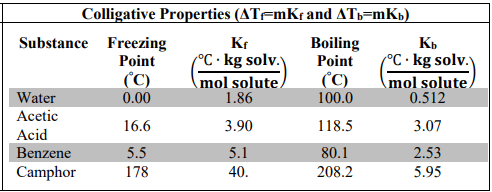 Example:
What is the freezing point of a radiator that is filled with 50% anti-freeze (ethylene glycol) and 50% water?
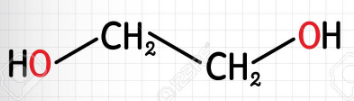 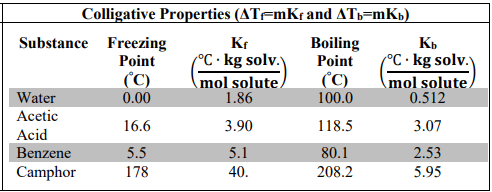 Example:
What is the boiling point of a solution in which 45.0 grams of Acetic Acid (CH3COOH) is dissolved in 100.0 grams of Benzene (C6H6)?
Make it Harder?
Allows small molecules (H2O) through but stops larger molecules
Osmotic Pressure (π)
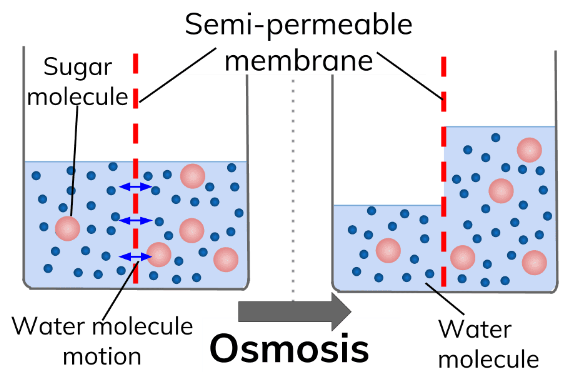 Osmotic Pressure is pressure required to equalize the water levels
Water flows from high concentration of water to low concentration of water to equalize the concentrations
Osmotic Pressure
Π = mmHg or atm
i = Van’t Hoff factor (Ignore)
M = Molarity (mols solute/Liter Solution)
R = gas constant 0.0821 L·atm/mol·K
T = Temperature (K)
Π= iMRT
Incredibly sensitive to MW, can calculate up to 4 SF
Example:
What is the osmotic pressure inside a red blood cell with concentration = 0.15 M if it is placed into a  solution of 1.0 M concentration at 25 °C?
What will happen to the red blood cell?
Osmotic Pressure (π)
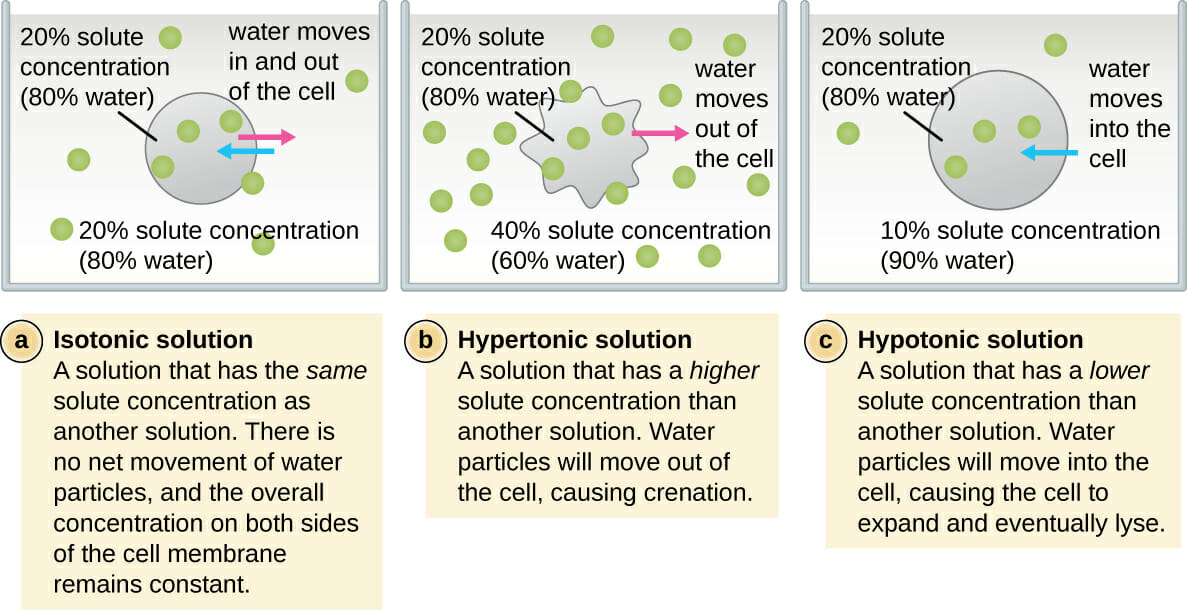 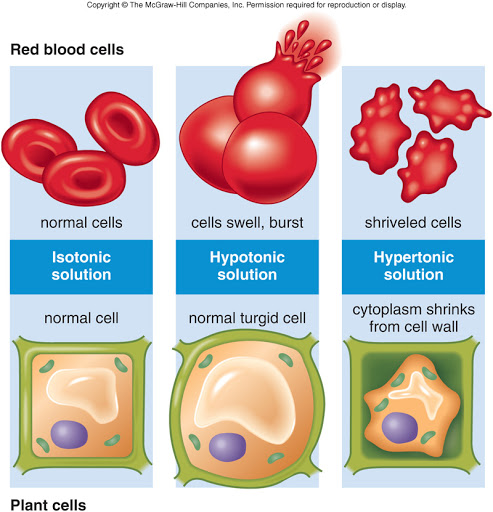 Crenation
Hemolysis
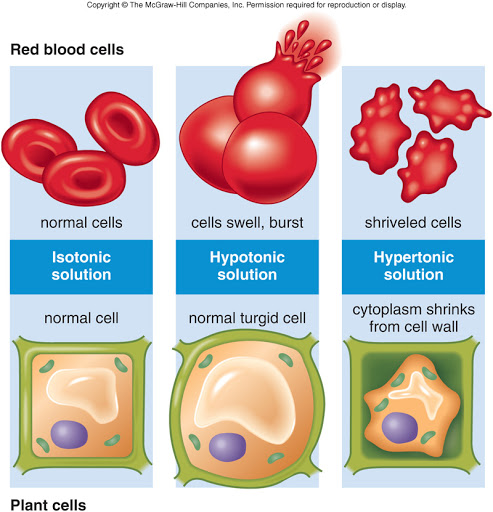 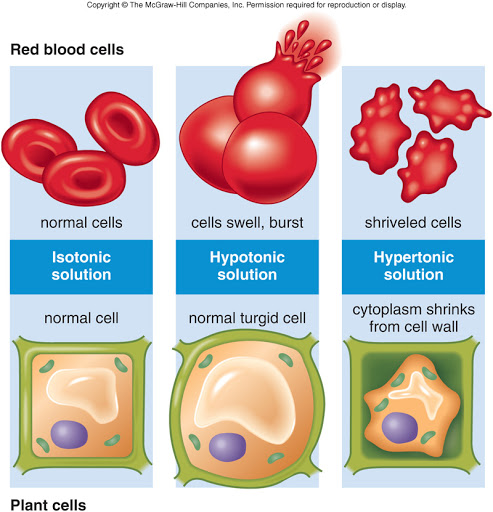 Reverse Osmosis Desalinization
Expensive
Energy Intensive
Brine Waste
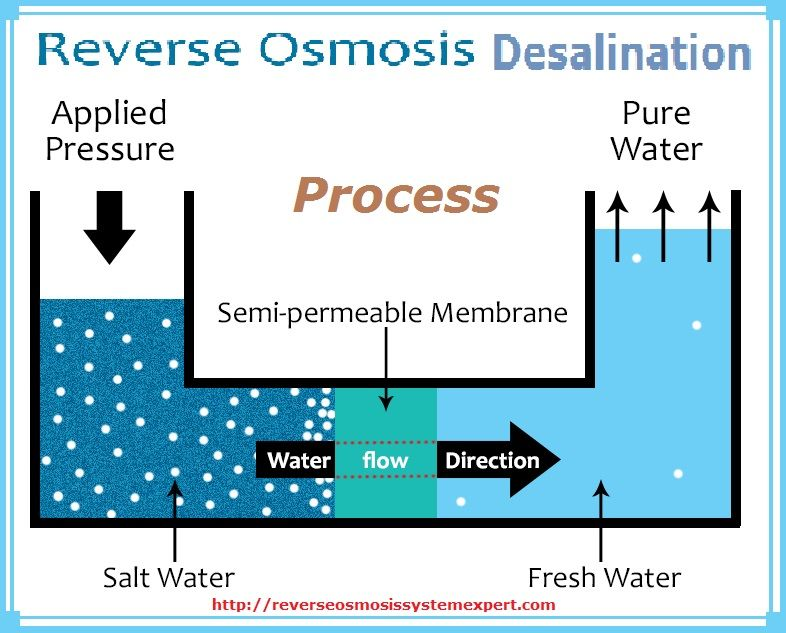